What is Grounding?
How does it work?
https://www.youtube.com/watch?v=8lM8pgMgjEs
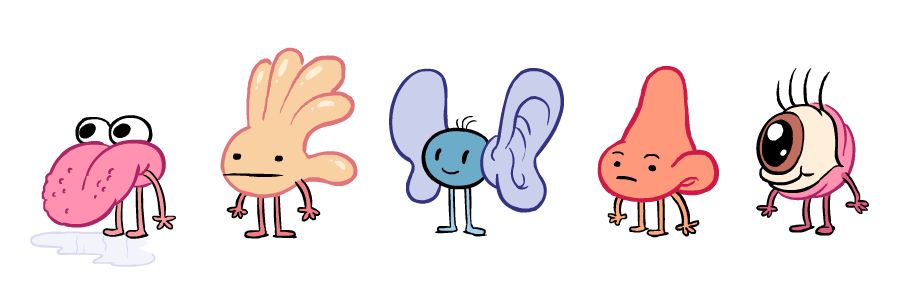 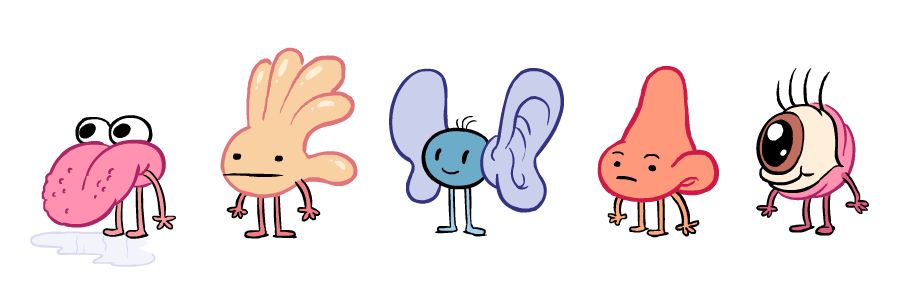 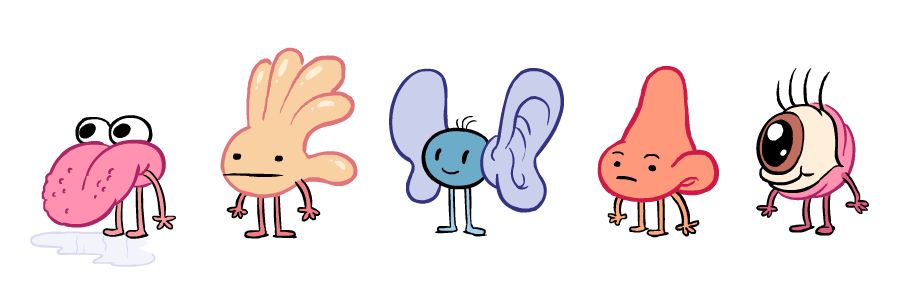 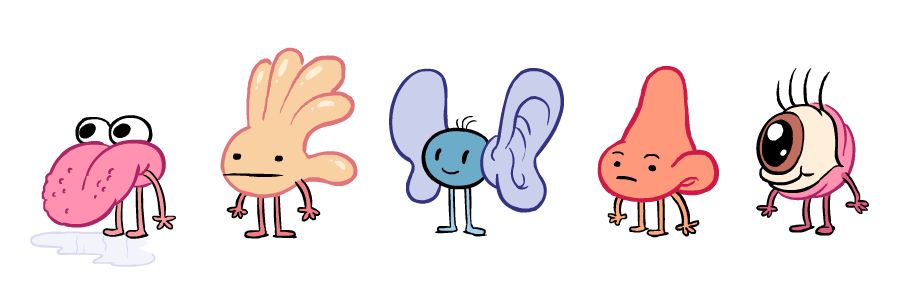